Final review (1)مُرَاجَعَة
Dr. Ehab Atta
1
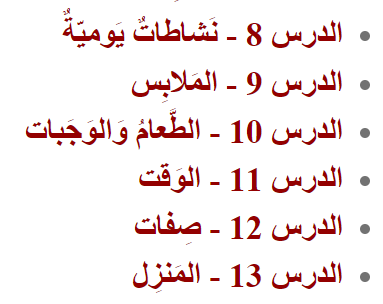 2
(1) نَشَاطَاتٌ يَوْمِيَّة
3
5
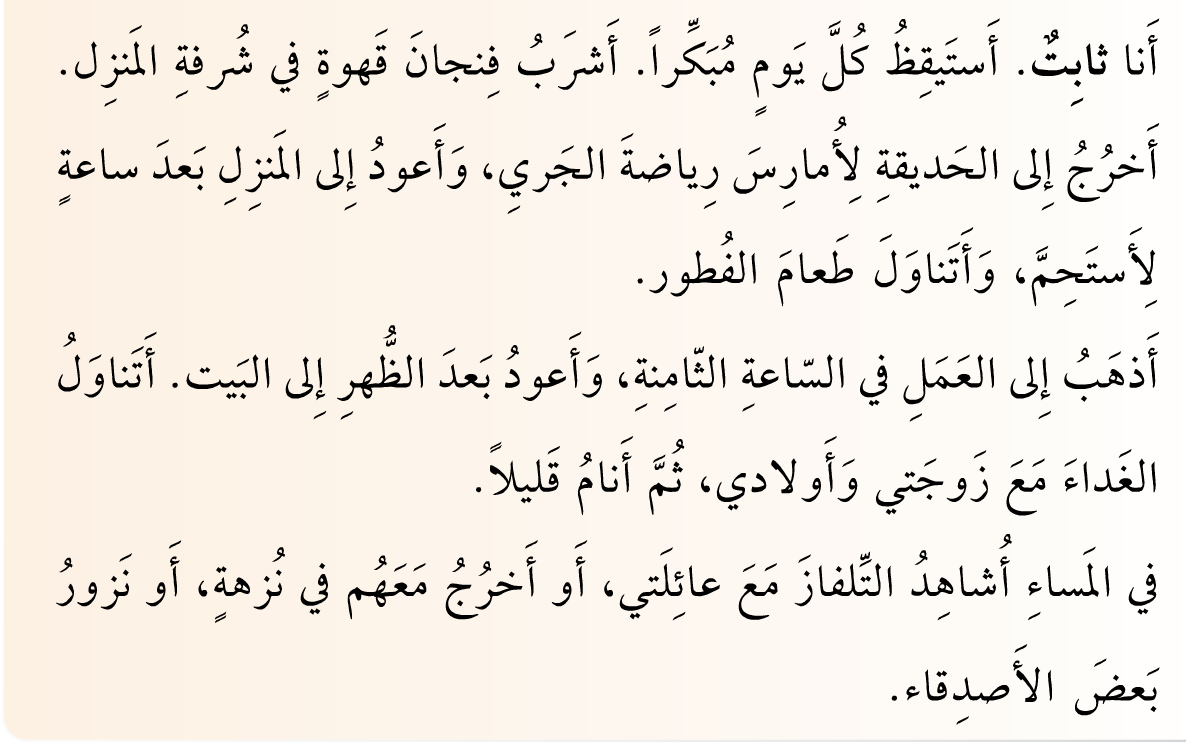 6
(2) المَلابِس
7
9
10
11
12
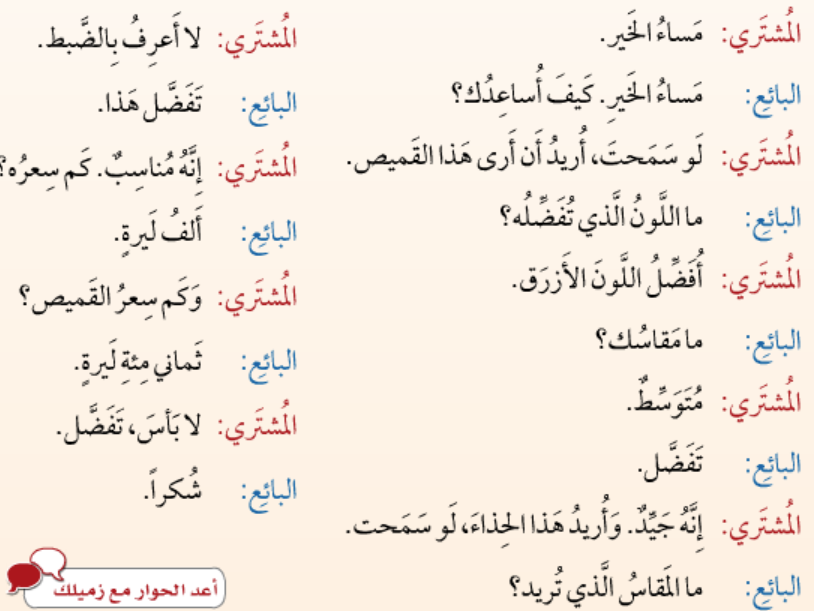 13
(3) الطَّعَام وَالوَجَبَات
14
الطَّعام
صِفَات
أَدَوَات الطَّعَام
أَمَاكِنُ الطَّعَام
أَنْوَاع الوَجْبَات
أَنْوَاع الطَّعَام
مِن الأَطْعِمَة
أَفْعَال
17
18
19
22
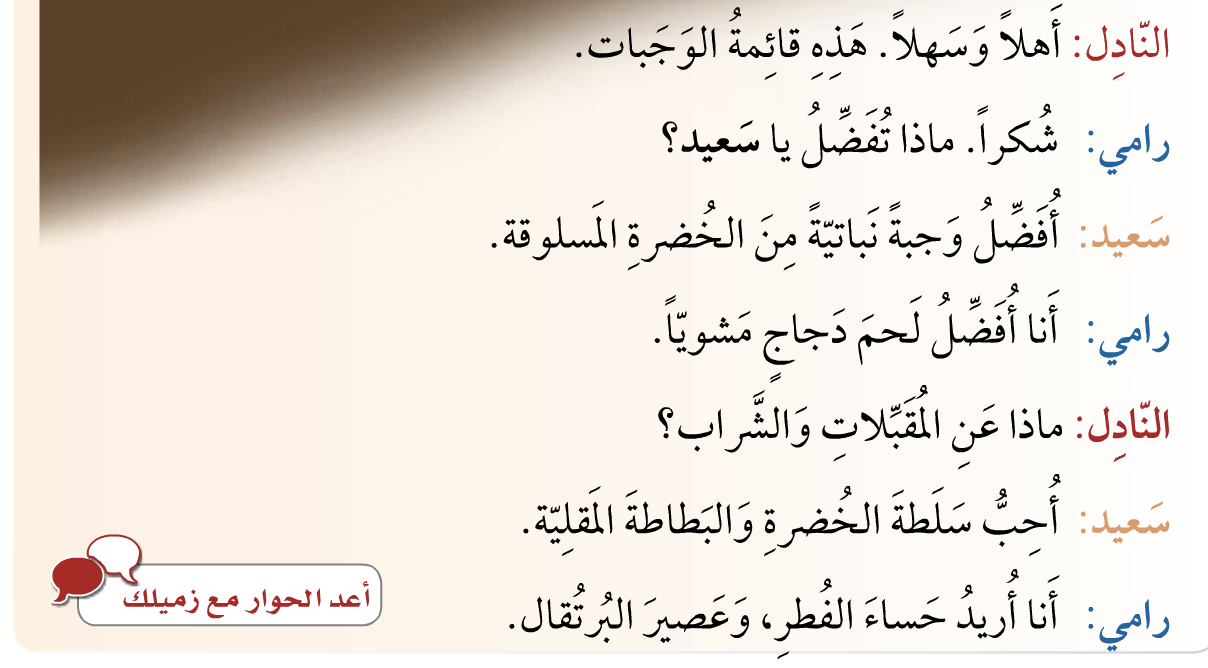 24
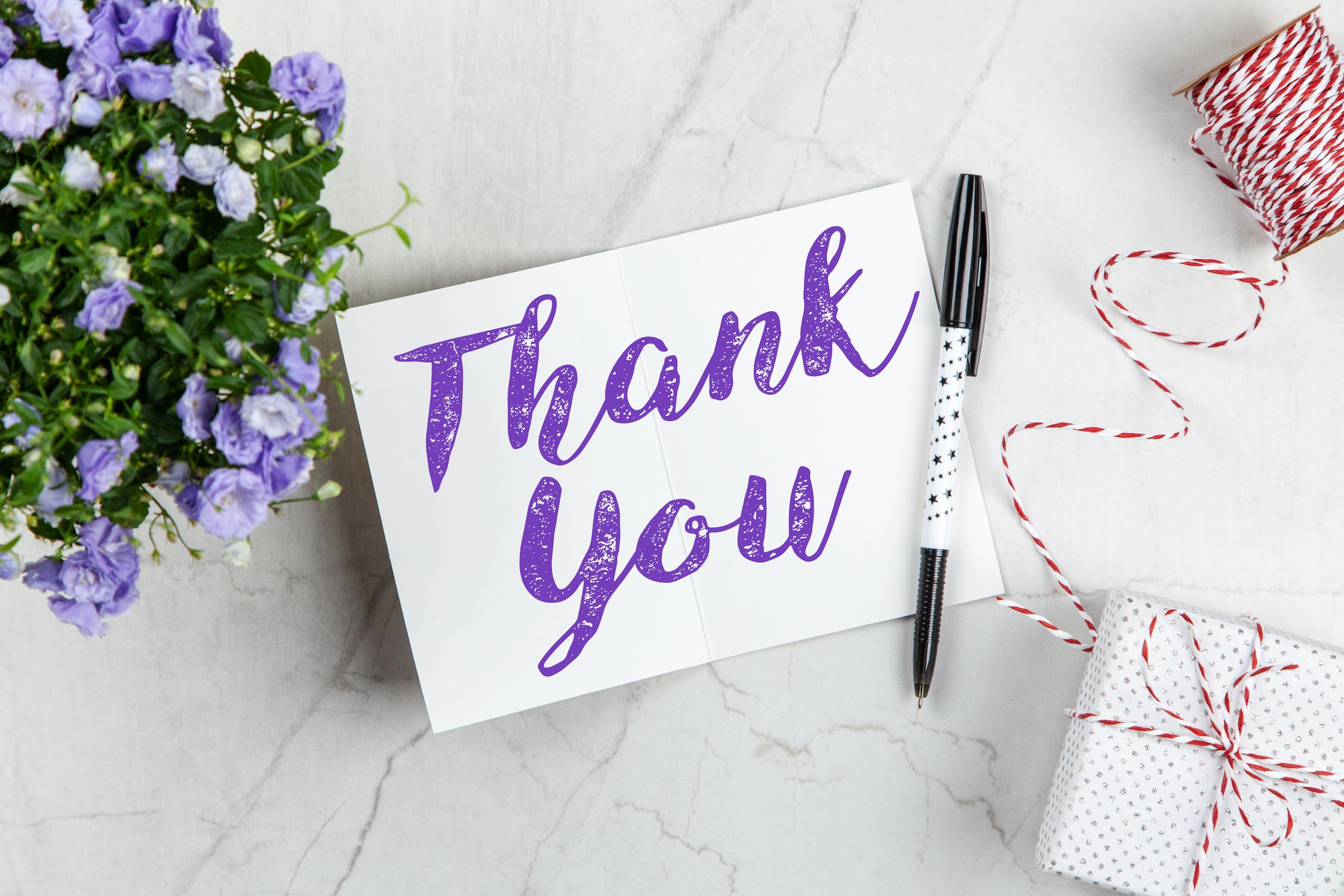 25